Cinderella 
An Art Deco Fairy Tale 

By David Roberts and Lynn Roberts-Maloney 

KS1 Spring 2024
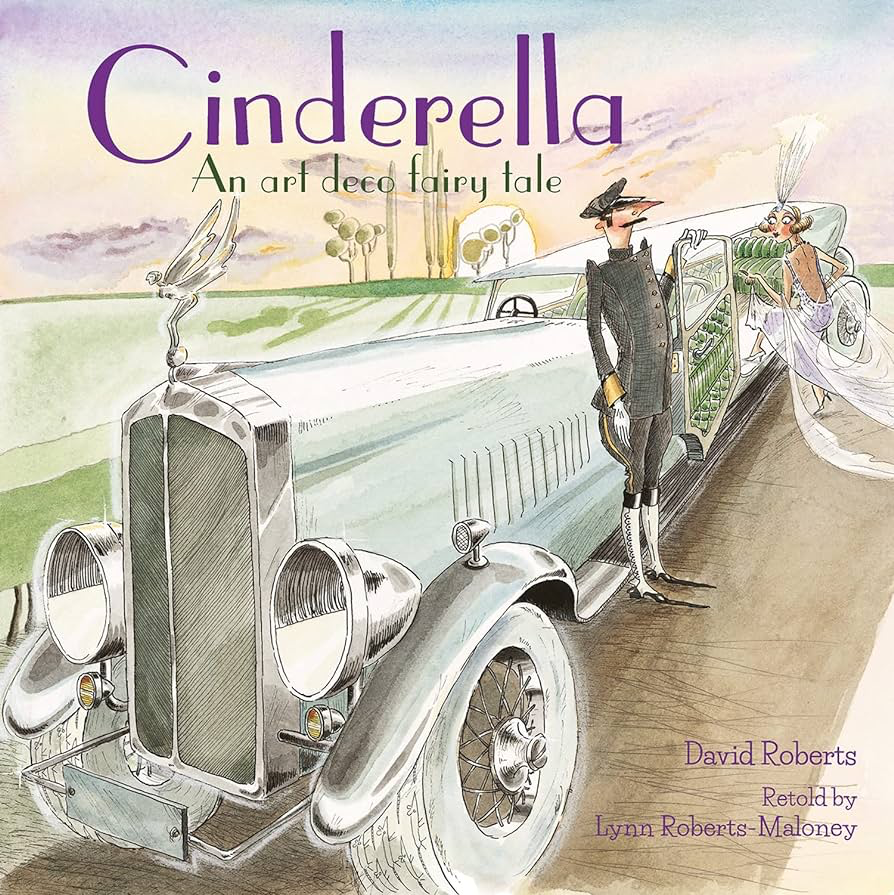 LO: 1) Identify and explain the sequence of events in texts (1c) 
Five sentence fairy tales
Summarising Cinderella
Cinderella’ s mum has died and her father remarries. 
 
An unkind stepmother and 3 mean sisters move in. 
 
An unkind stepmother and 3 mean sisters move in.
 
At the ball, she meets the Prince and they fall in love but Cinderella has to hurry away and loses her glass slipper.
 
The prince finds the slipper and uses it to find Cinderella.
Together
Cinderella
Can you spot any similarities between the different versions of Cinderella?
Examples
In some versions of Cinderella, the main character is a girl but in others the Cinderella character is a boy.
 
Some versions of Cinderella have three stepsisters however, in others, there could be more or less.
Together
In
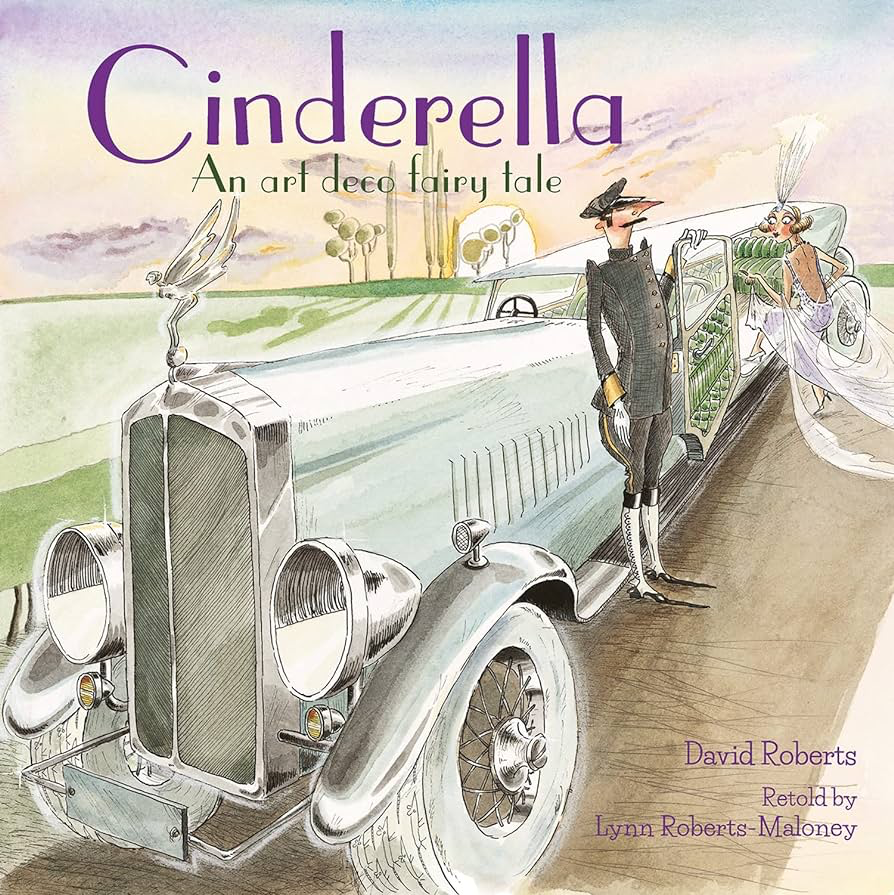 LO: 2) Predict what might happen on the basis of what has been read so far (1e) 
Point and predict
Point and predict
The car looks fancy so I think the characters are wealthy.
Predictions
I think that this must be... because...
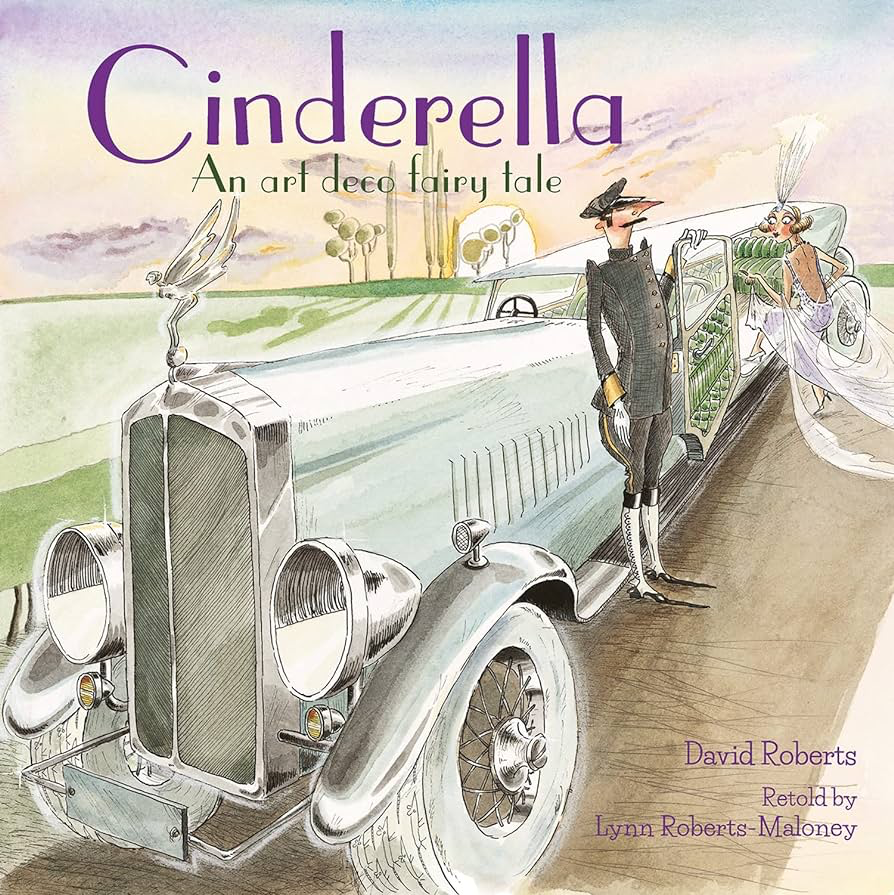 LO: 3) Draw on knowledge of vocabulary to understand texts (1a) 
What’s in a word?
Recognised
Frock
Dim
Smugly
Endearment
1) Which word do you think is closest in meaning to frock?

sock
dress
skirt
2) What do you think cinders means?
3) Why does Greta become Cinderella?
4) Look at the word, endearment as in friendly endearment. Do you think this is a pleasant thing or not? Explain your answer.
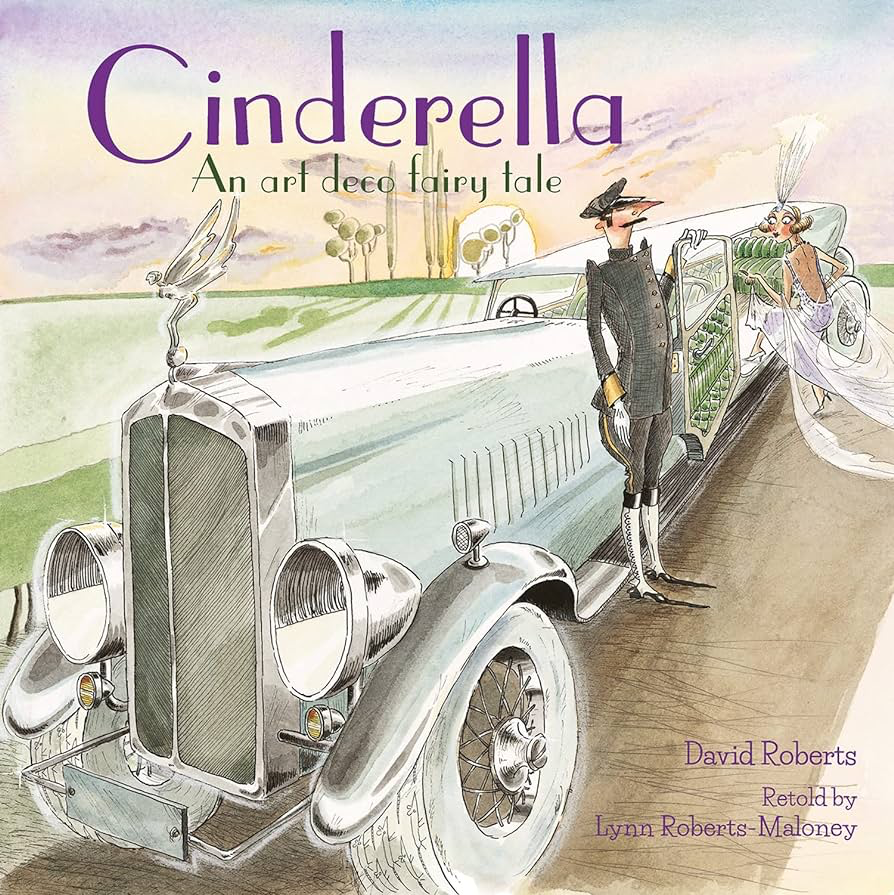 LO: 4) Make inferences from the text (1d) 
Familiar faces in fairy tales
Ball
Announcement
Finery
Eligible
Retrieve and infer
I see the cat running away so I think it is frightened, and this could be because the cat knows what the new household members are going to be like.
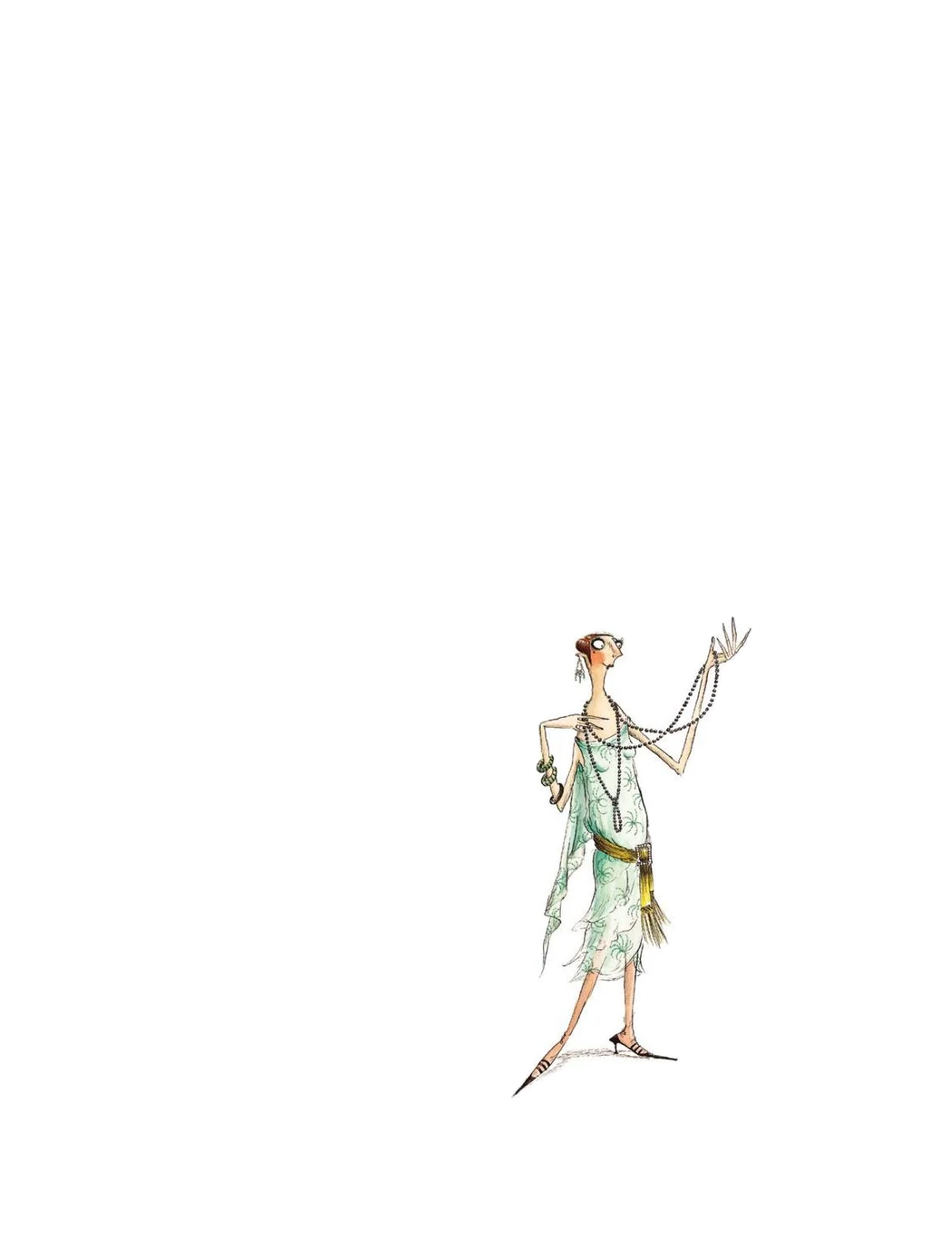 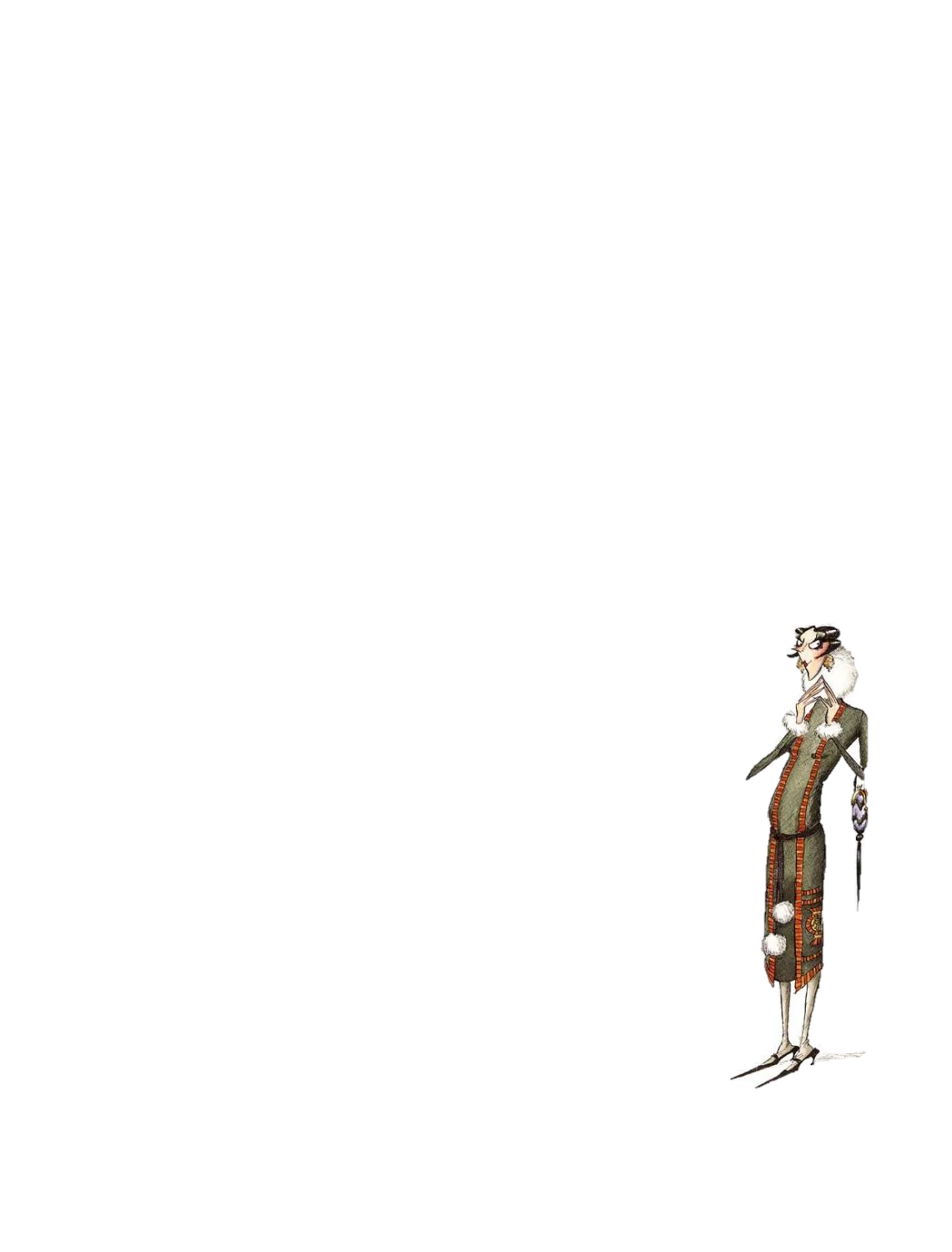 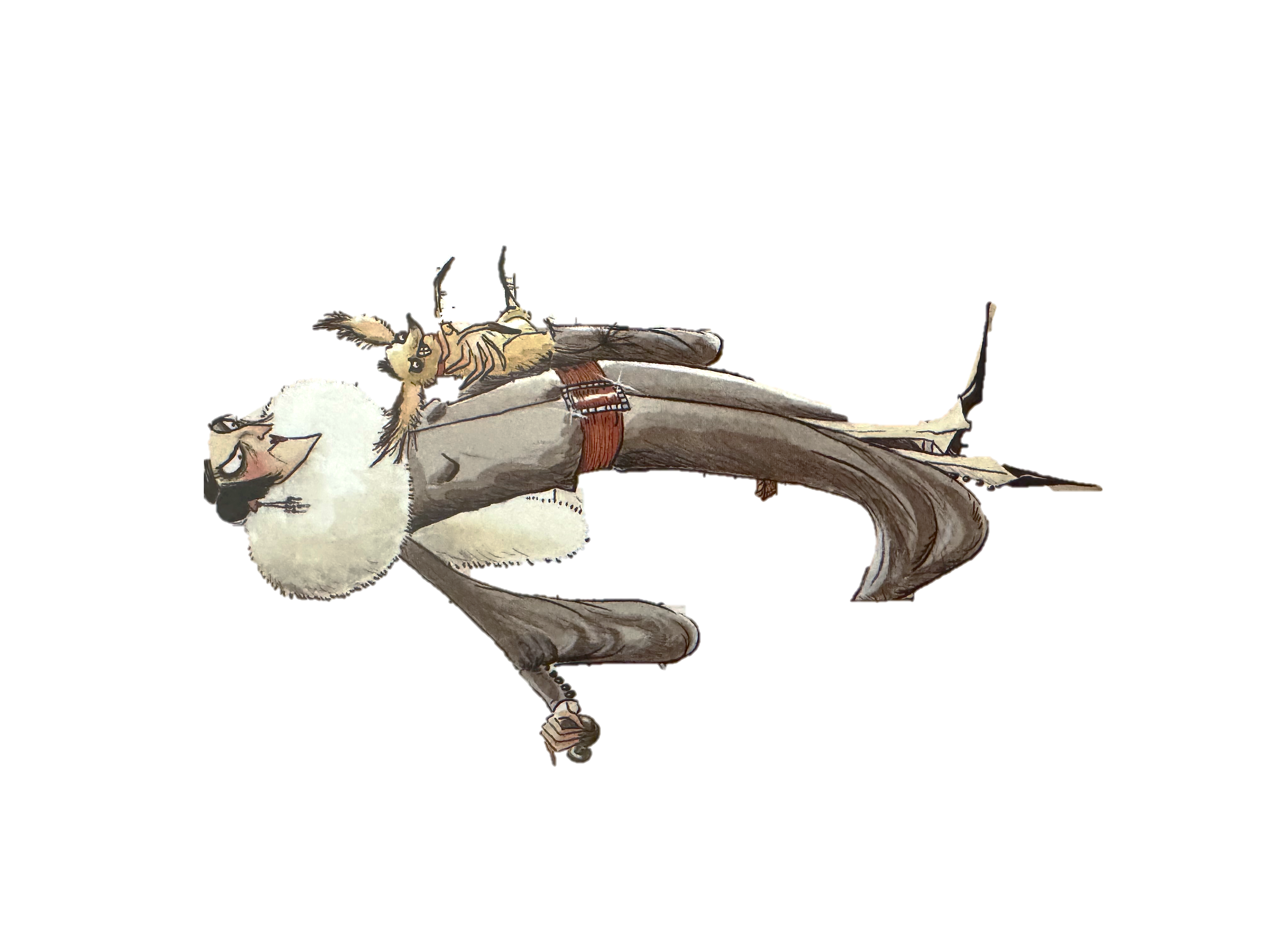 Stepmother
Ermintrude
Elvira
Stepmother
Ermintrude
Elvira
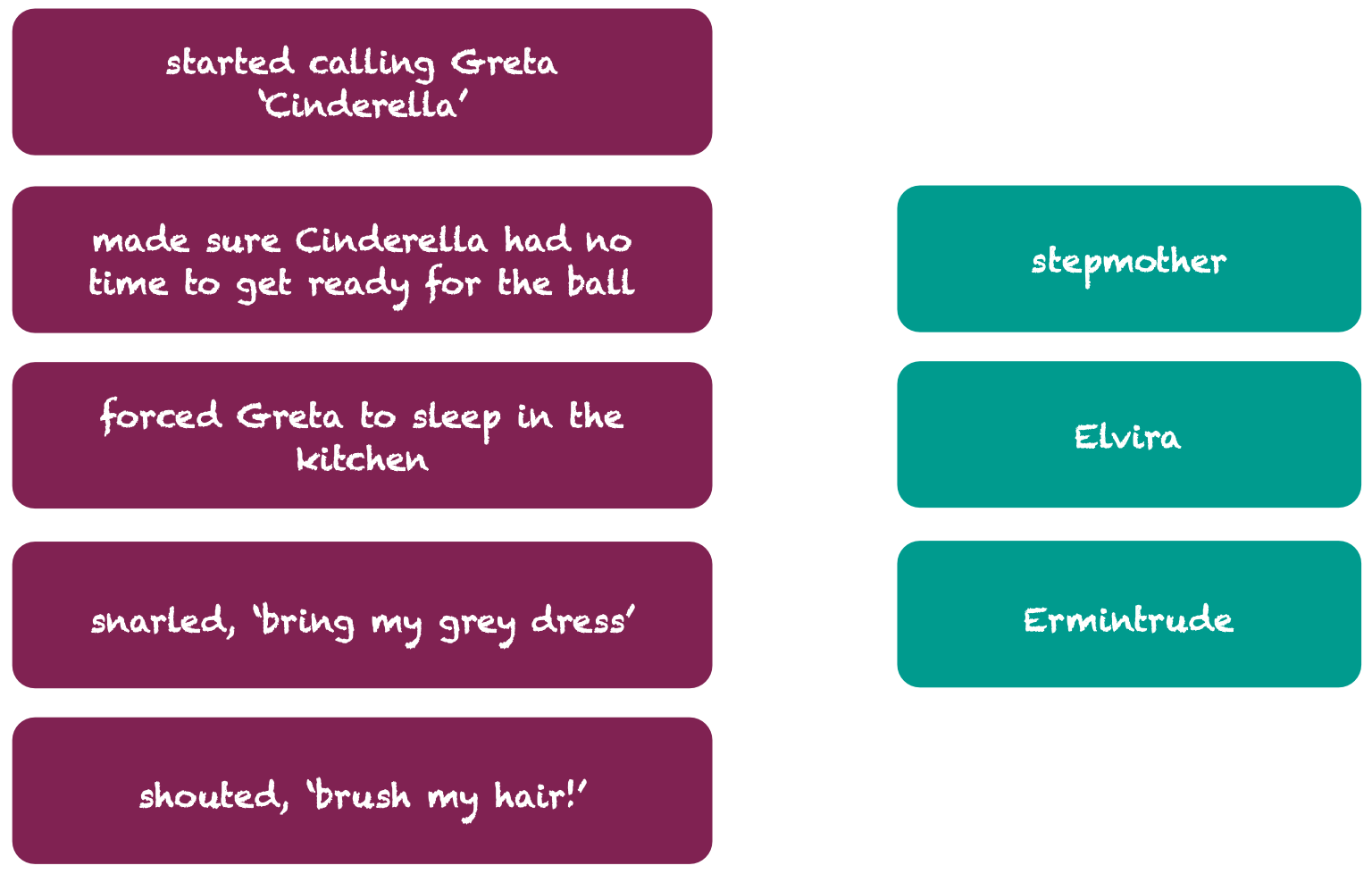 Sentences
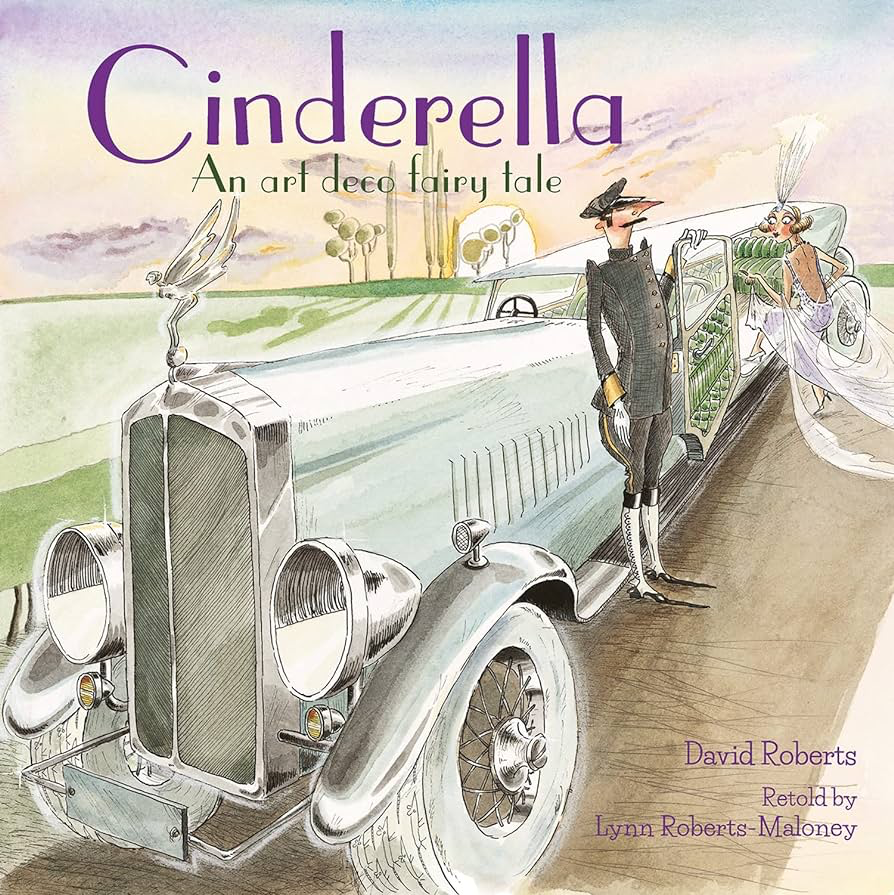 LO: 5) Identify and explain key aspects of fiction and non-fiction texts, such as characters, events, titles and information
gown
stout
fetch
chauffeur
Collect nouns that are an important part of the story.
1. Name two of the objects that the kindly woman       asked Cinderella to collect.
2. What was Cinderella’s mode of transport to the ball in this version of the story?
3. What was the warning that the kindly lady gave to Cinderella before she left for the ball?
4. What was Cinderella wearing to the ball?
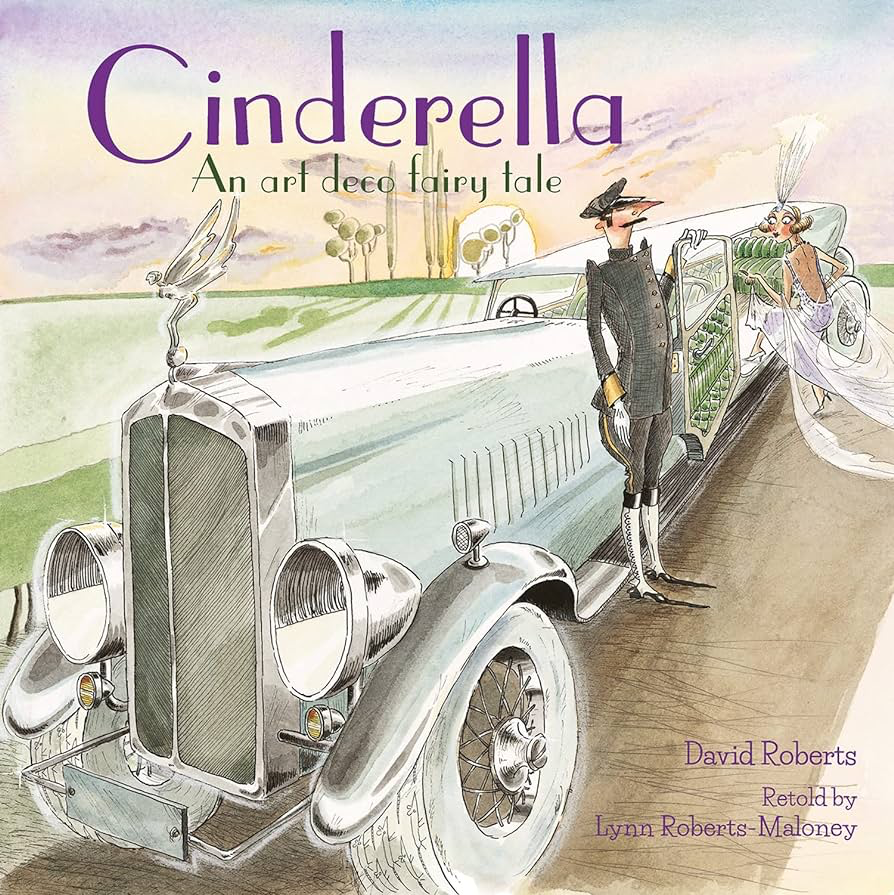 LO: 6) Draw on knowledge of vocabulary to understand text
anxious
hopeless
dainty
vowed
delicate
haste
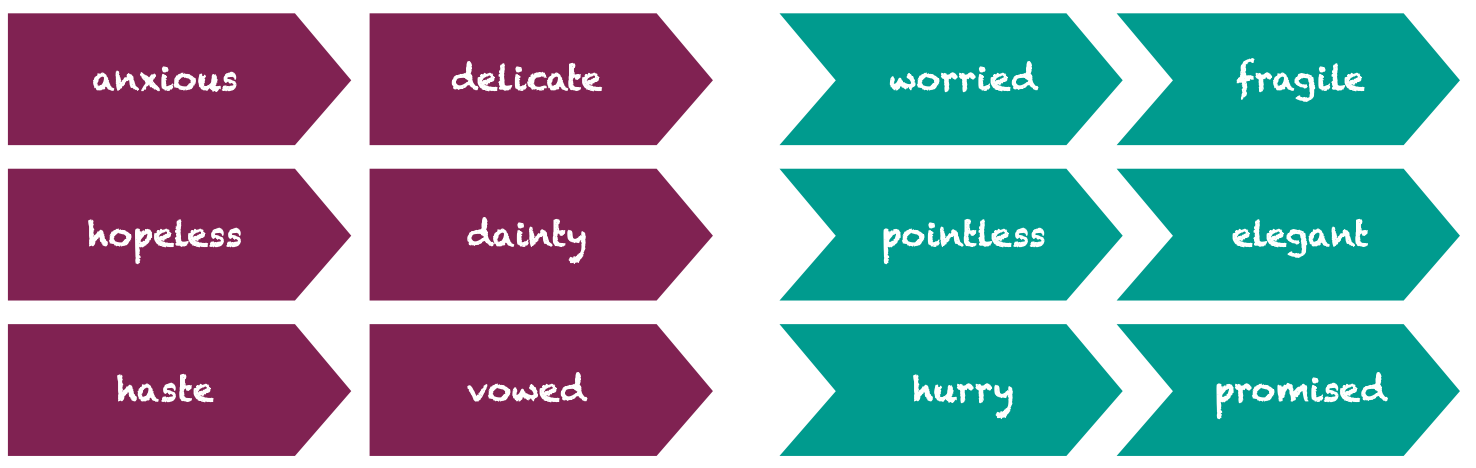 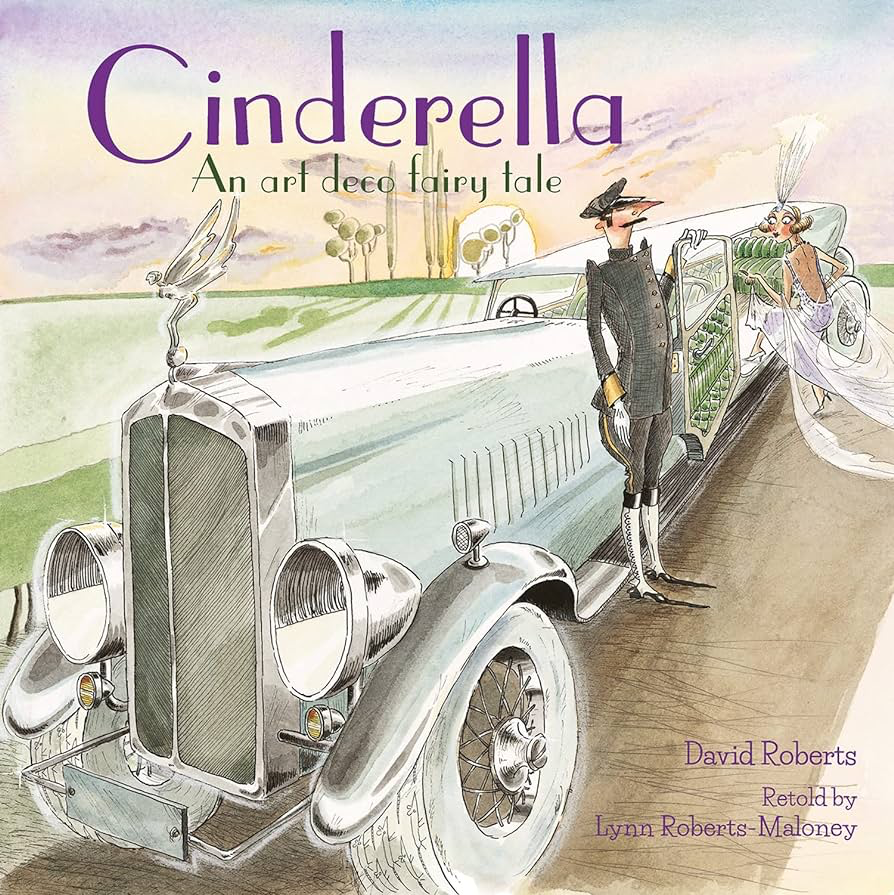 LO: 7) Identify and explain key aspects of fiction and non-fiction texts, such as characters, events, titles and information
How would you summarise these few pages using a pair of words? 
 
bride found

found her 

it fits
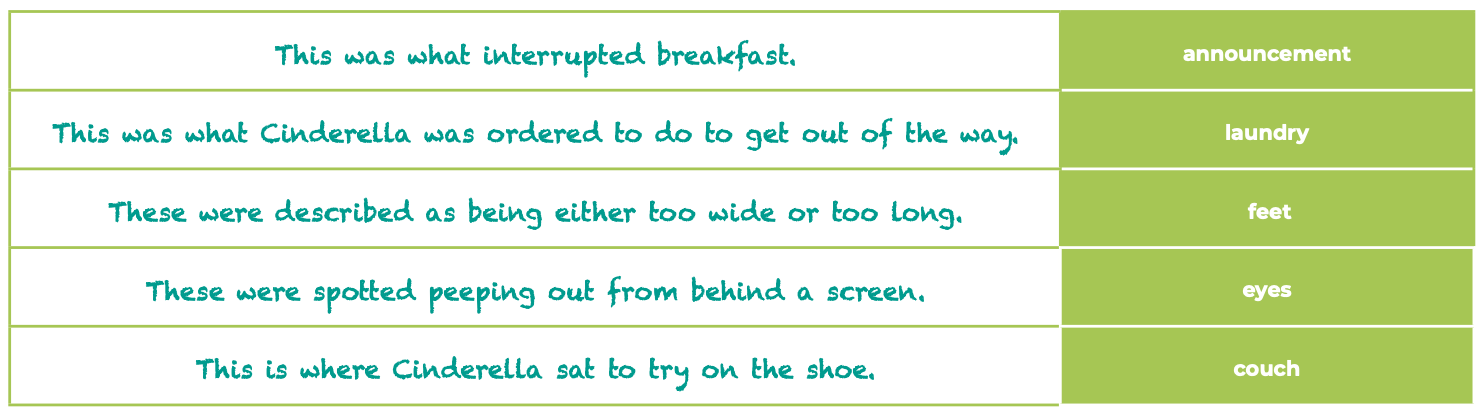 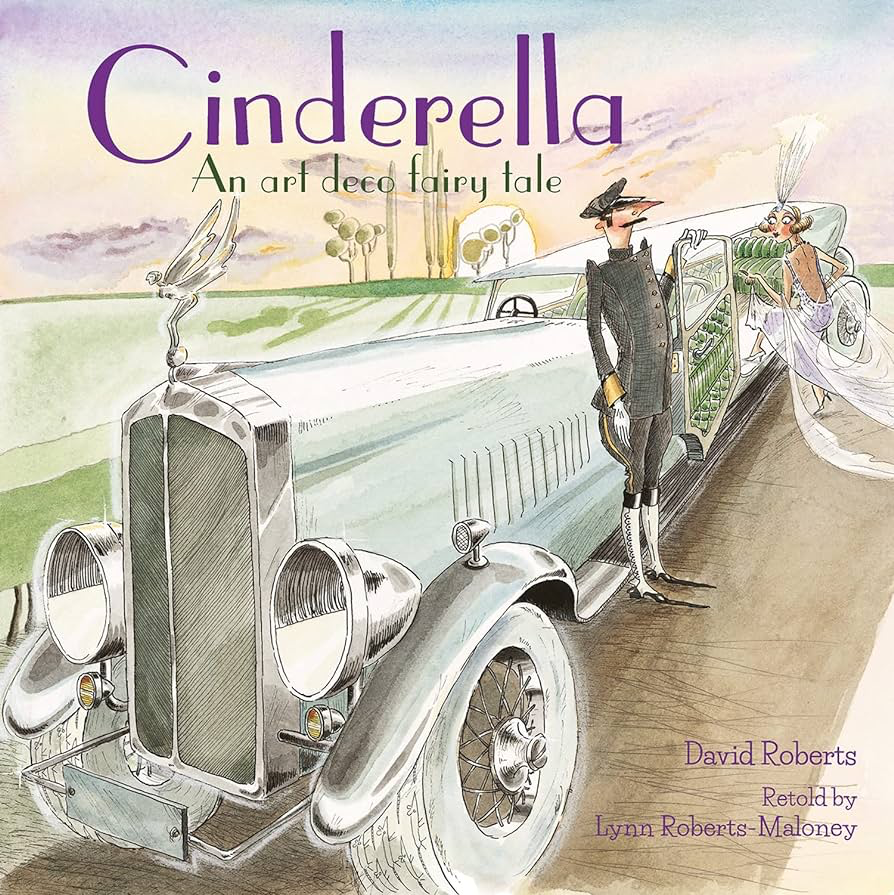 LO: 8) Make inferences from the text to predict what might happen on the basis of what has been read so far
1. Which word is closest in meaning to allowed?
 
invited 
permitted 
forbade
2. Two slightly surprising things happen at the end of this version of Cinderella. Name one and explain why this is surprising.
3. Why has the author chosen to put the word almost in italics?
4. What do you think would happen next if a sequel of this Cinderella version were to be written?
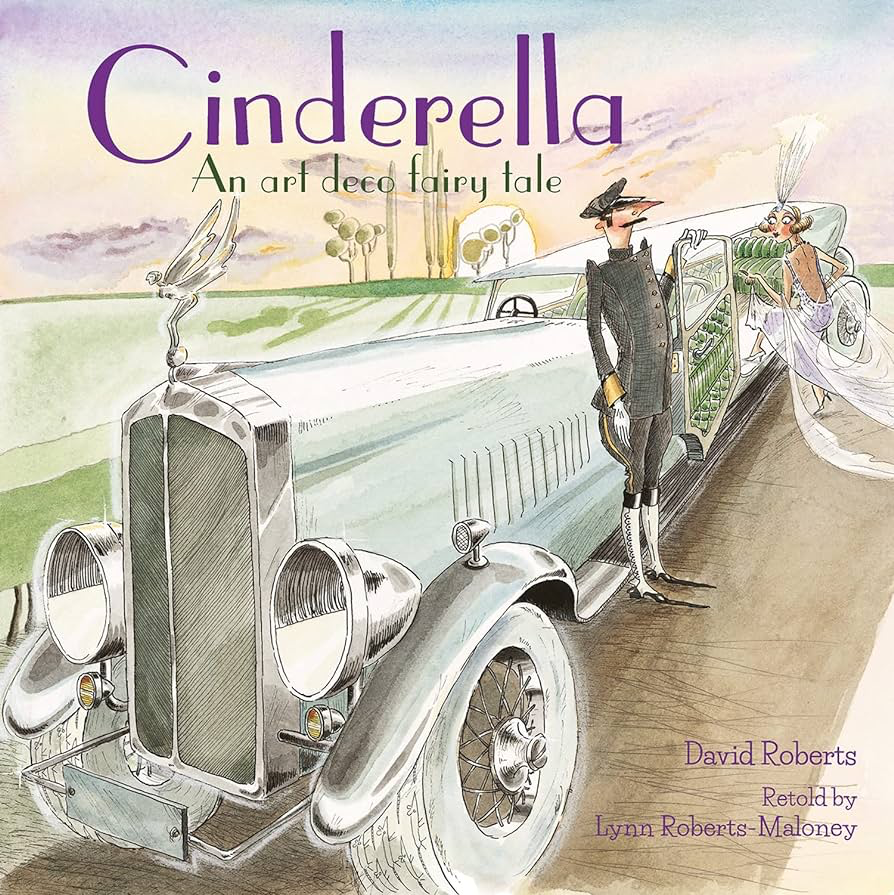 LO: 9) Make inferences from the text
The father’s actions
Cinderella’s father disappeared for two weeks then came back already married. 
 
He called her Cinderella instead of Greta as he thought it was an affectionate nickname for his daughter.
kindly, a bit forgetful, scatty, sees the best in people, foolish, jolly, polite.
mean, quick-witted, unkind, rude.
Picture of father to be added
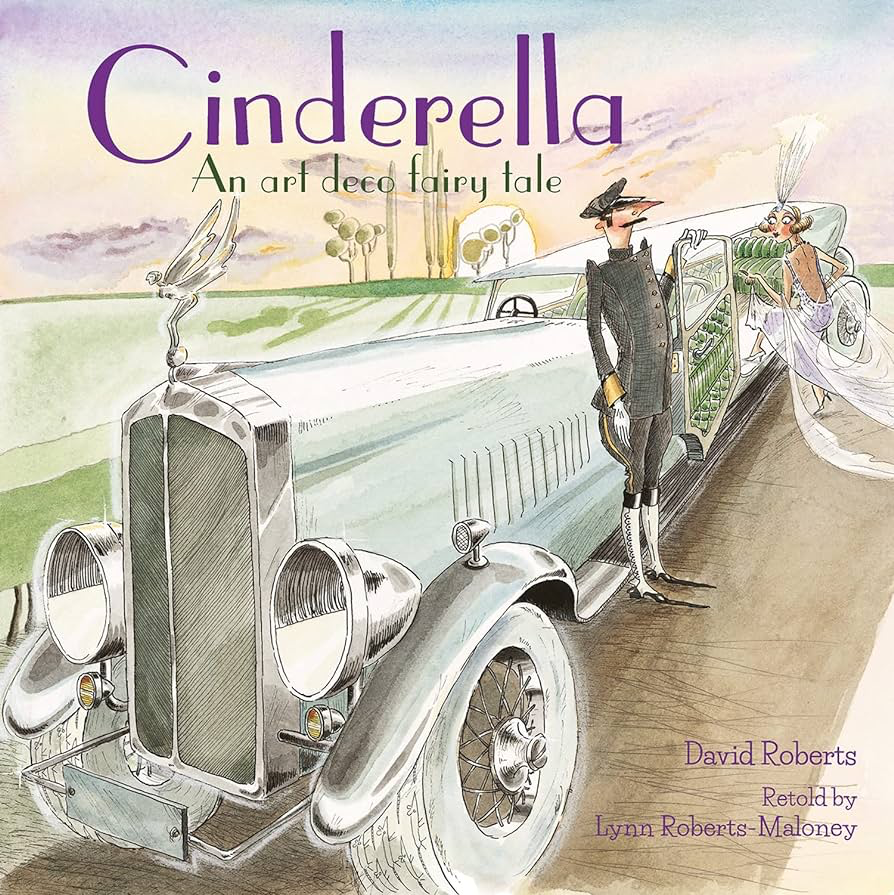 LO: 10) Identify and explain the sequence of events in texts
Main themes
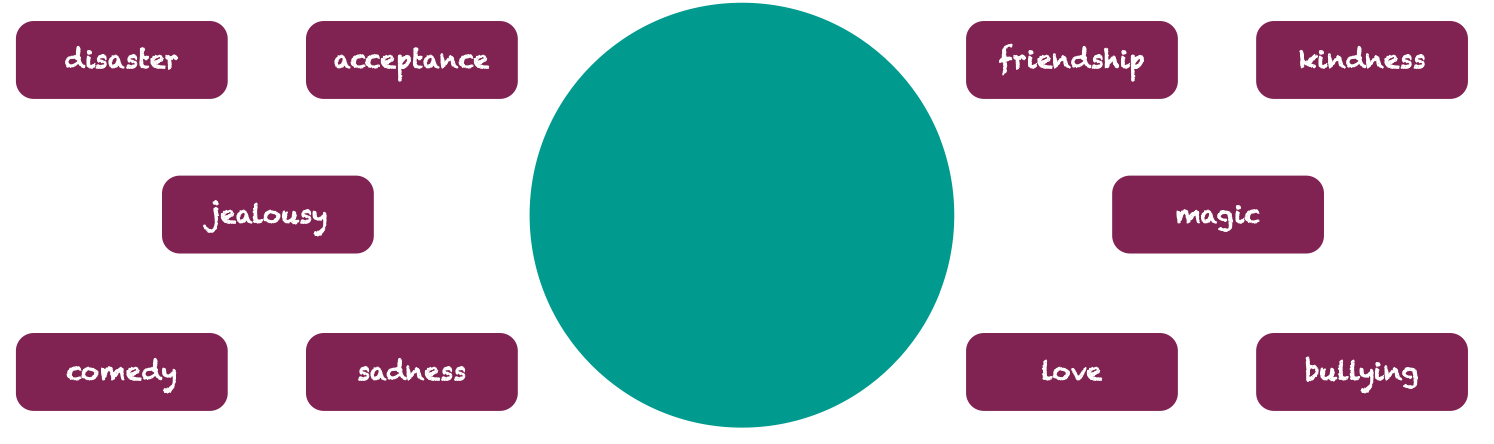 Main themes
1. I think kindness is a theme in Cinderella because…

2. I think love is a theme in Cinderella because…

3. I think friendship is a theme in Cinderella because…